The 6th East African Health and Scientific Conference and International Health Exhibition and Trade Fair
Fitness cost of resistance for lumefantrine and piperaquine-resistant Plasmodium berghei in a mouse model
Francis W. Muregi1 and Winnie R. Gimode2 

1Mount Kenya University, P.O. Box 342-01000, Thika, Kenya
2Kenyatta University, P.O. Box 43844 Nairobi, Kenya
1
[Speaker Notes: Efforts to develop an effective malaria vaccine are yet to be successful and thus chemotherapy may remain the mainstay of malaria control strategy for a long time. .
 P. falciparum, the parasite that causes about 90% of all global malaria cases is increasingly becoming resistant to most antimalarial drugs in clinical use.
 reports from Southeast Asia, of the parasite becoming resistant to the “magic bullet” artemisinins, the last line of defense in malaria chemotherapy]
Background
Definition and key facts

Resistance cost of fitness refer to loss of fitness imposed on the pathogen by resistance

Chemotherapy is the mainstay of malaria control strategy

Global malaria situation exacerbated by emergence of drug resistance

Recent reports of resistance to artemisinin combination therapy (ACT) from SE Asia and our region increasing
2
Rationale
LM and PQ are both long-acting drugs, with mismatched pharmaco- kinetics with artemisinins, which may promote development of resistance

The greatest impediment to effective malaria control is drug resistance in Plasmodium falciparum, and thus understanding how resistance-conferred traits may influence parasite fitness and pathogenicity/virulence  may aid in malaria control strategy
3
Objective
To find out how resistance against two quinoline-based antimalarial drugs, Lumefantrine (LM) and Piperaquine (PQ), two partner drugs in ACT impacts on parasite fitness
4
Clinical significance
Behaviour of drug-resistant mutants in the absence of drug is of clinical relevance since the drug that induced resistance can be reintroduced 

That is the rationale behind WHO recommendation that at 10% level of resistance, withdraw the drug: Reports on CQ-resistance phenotypes shrinking in Malawi where withdrawal was done in1993
5
Experimental design and methods
Generation of resistance: P. berghei ANKA  subjected to LM and PQ pressure using 2% relapses technique (Peters & Robinson, 1999) in mice over several generations; kindly donated by Dr Daniel Kiboi of KEMRI

Resistance cost of fitness; Considering the isogenicity of the parasites, their growth rate (serial passaging in Swiss albino mice) was used as a measure of fitness

Percentage % Loss of fitness = 100 – {(mean parasitaemia mutant/mean parasitaemia wildtype) × 100} ; (Muregi et al. 2011)
6
Results and Discussion:1
ED50 and corresponding I50 values of respective parasite lines were obtained to determine the level of resistance
7
Results and Discussion:2
LM- resistance is unstableLM-exposed parasites persisted only up to the 16th passage, after which no parasites could be microscopically observed after treatment with 30mg/kg cumulative dose of LM
8
Results and Discussion:3
There was no significant difference in %P for the respective parasite lines at D7pi: No fitness cost on the LM-exposed line
Transience: Is it epigenetic modification? Is it compensatory mutations? What is clinical significance?
9
Results and Discussion:4
PQ-resistance is stable and imposes a fitness cost on the resistant line
10
Results and Discussion:5
PQR showed significantly low (P<0.05) growth rates (mean parasitemia=5.6) relative to the wild-type parasite (28.4) at D7 pi

This translates into a five-fold faster growth rate for the wild-type parasite by D7 pi

An overall resistance cost of fitness of 80.3% for the PQ-resistant line was realized.
11
Results and Discussion:6
Previously, we had shown that parasite resistance to 5-fluoroorate (TS inhibitor) imposes a fitness cost of resistance of 66.0%, relative to the wild-type (Muregi et al., 2011)

There are similar reports from studies of other pathogens including different species of bacteria, Toxoplasma gondii, and viruses, indicating concomitant fitness cost in the absence of selection (Schrag & Perrot, 1996; Levin et al., 2000; Bjorkman  et al., 1998; Bjorkman & Andersson, 2000; Mariam et al., 2004; Borman  et al., 1996; Leigh et al., 2003; Lu et al., 2004; Fohl & Roos, 2003; Nagaev et al., 2001)
12
Conclusion and recommendation
In malaria-endemic countries, even partial resumption of drug sensitivity may positively impact public health

Monitoring development of resistance and prompt withdrawal of drugs from clinical use is necessary to allow for possible re-introduction of these drugs
_________________________________________
1.Gimode et al. (2015). Malaria Journal14:38
2. Muregi et al. (2011). Plos 6(6):e21251
13
ACKNOWLEDGEMENTS
TTWA
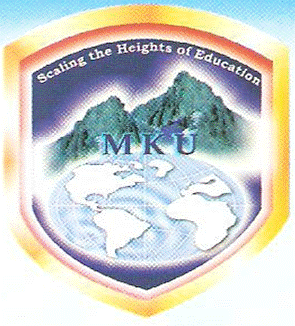 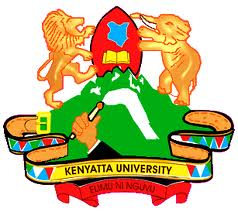 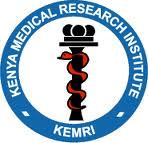 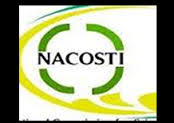 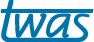 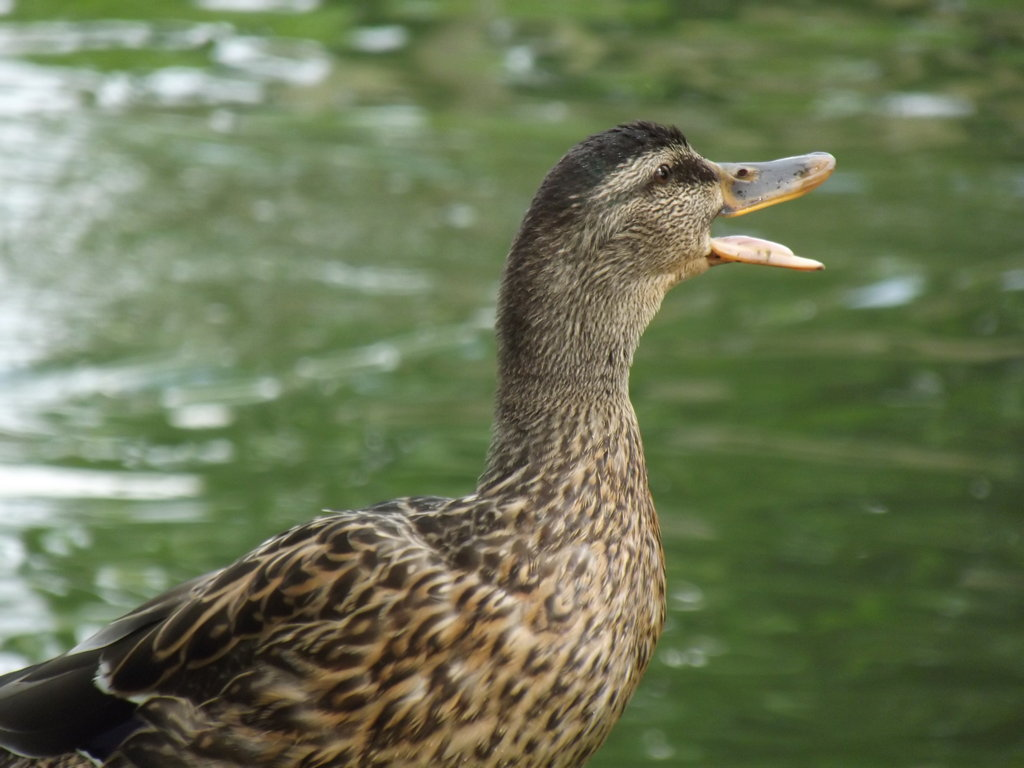 Thank you
15